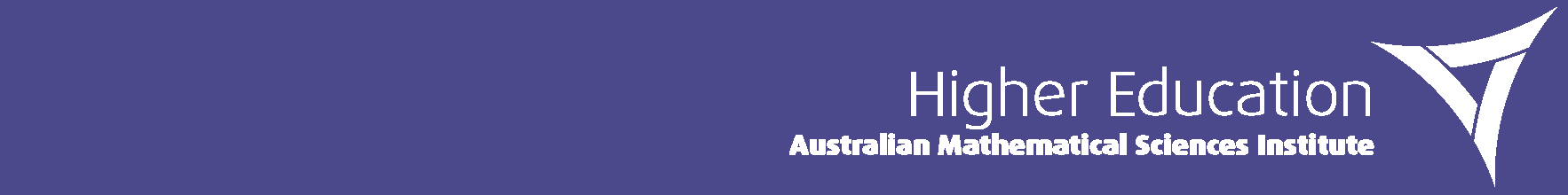 Project titleNameSupervisorUniversity
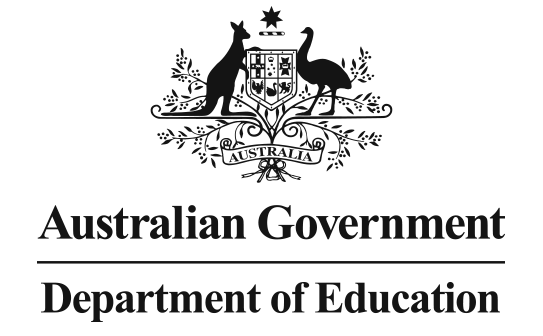 Vacation Research Scholarships are funded jointly by the Department of Education and the Australian Mathematical Sciences Institute.